Vägledning MinimeringsmästarnaSå här arrangerar du en minimeringsmästartävling!
Rapport 2020:21
Augusti 2020
Projektorganisation
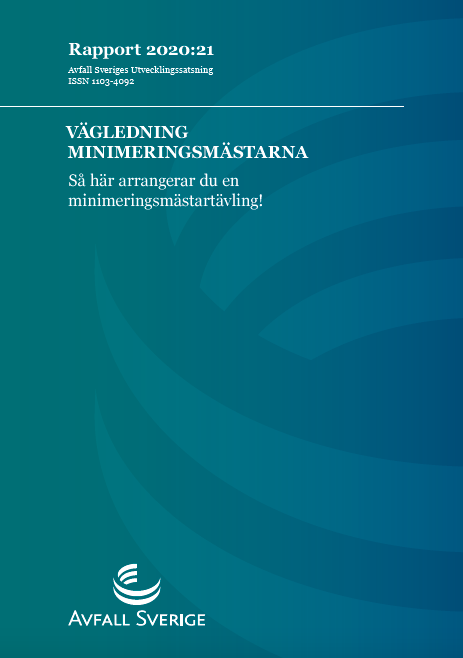 Genomförare:
Elin Svensson, Göteborgsregionen

Projektledare:
Elin Svensson, Göteborgsregionen

Finansiär(er):
Avfall Sveriges Utvecklingssatsning
Vad är minimeringsmästarna?
Tävling där helt vanliga hushåll utmanas att under ett års tid minska sina avfallsmängder.

Utifrån olika teman utmanas hushållen att genomföra utmaningar som bidrar till minskade avfallsmängder. 

Kommuner, kommunalförbund, bostadsbolag och regioner eller andra organisationer kan anordna tävlingen för att på ett enkelt, lekfullt och lärorikt sätt jobba med förebyggande av avfall mot hushåll.
Bakgrund
Minimeringsmästarna föddes 2015 på västkusten och har körts i tre olika omgångar  sedan dess. 

Efter tre lyckade tävlingar där medverkande hushåll lyckades minska sitt avfall med 50 procent har nu en vägledning tagits fram

Vägledningen ska vara till hjälp för organisationer som vill ordna en egen tävling för att minska avfallet.
Vägledningen
Vägledningen innehåller steg-för-steg-guider, checklistor, mallar och tidigare arrangörers allra bästa tips. 

Innehåll vägledning:
Att arbeta avfallsförebyggande riktat mot hushåll
Planering inför tävlingsåret
Hur en tävling genomförs
Fem olika teman
Kommunikationstips
Organisationstips
Bilagor med färdiga utmaningar, mallar och instruktioner
Fem teman
Tävlingen är uppbyggd kring fem teman 
Hållbar konsumtion
Matsvinn
Textil
Farligt avfall 
Delande

Till varje tema finns tips kring hur en fysisk träff med medverkande hushåll kan ordnas och flera roliga utmaningar till medverkande hushåll.
Rapportinformation
Rapporten finns för nedladdning (kostnadsfritt för Avfall Sveriges medlemmar) från www.avfallsverige.se

Mer information om detta projekt kan du få från:
Josefin Berglund, kommunikatör
Tel. 35 66 07, josefin.berglund@avfallsverige.se